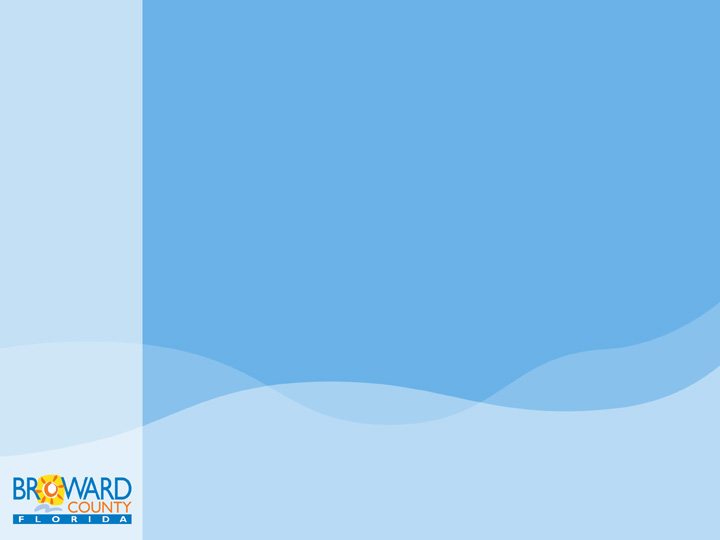 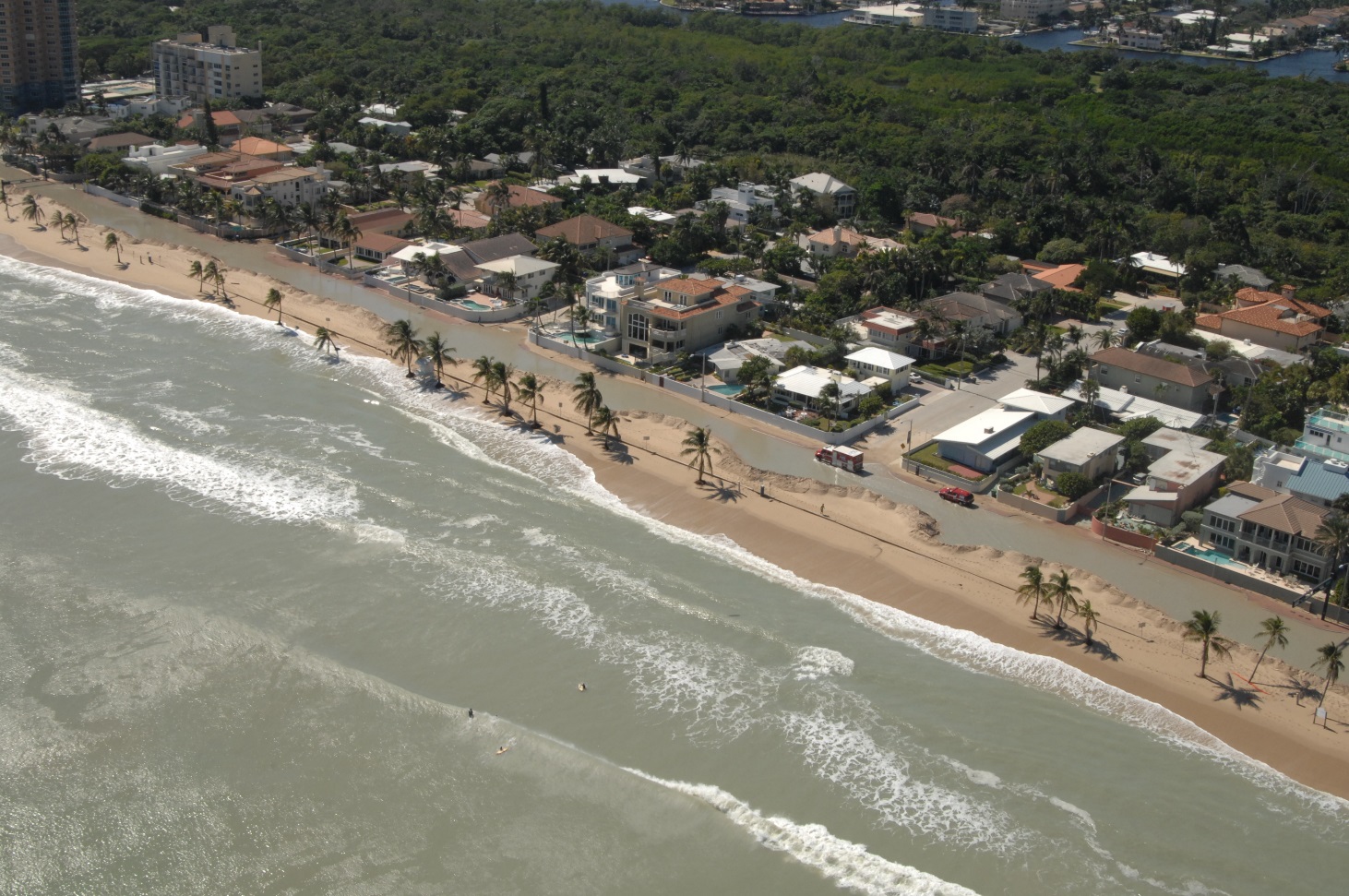 2012 Superstorm Sandy Impacts
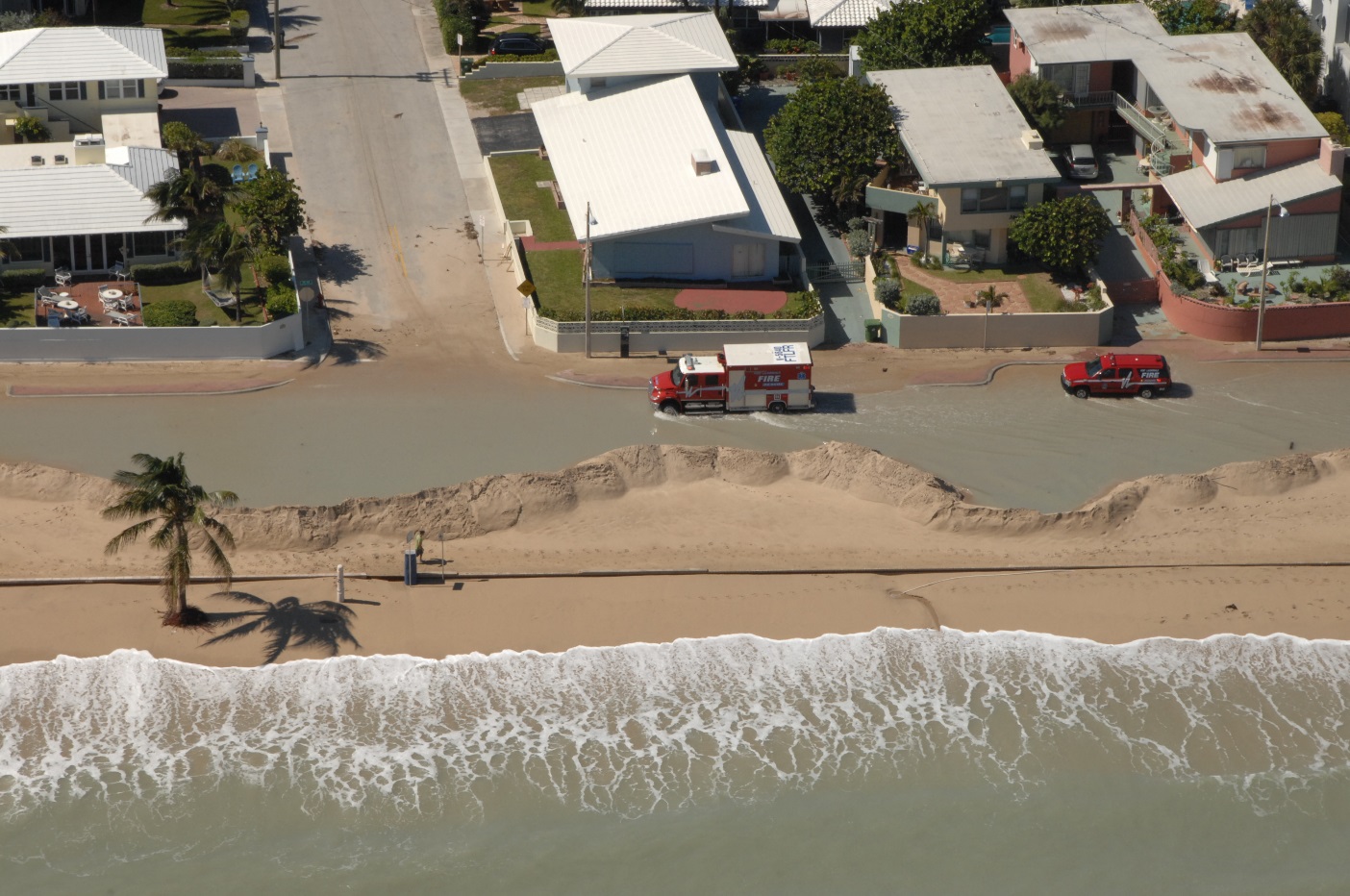 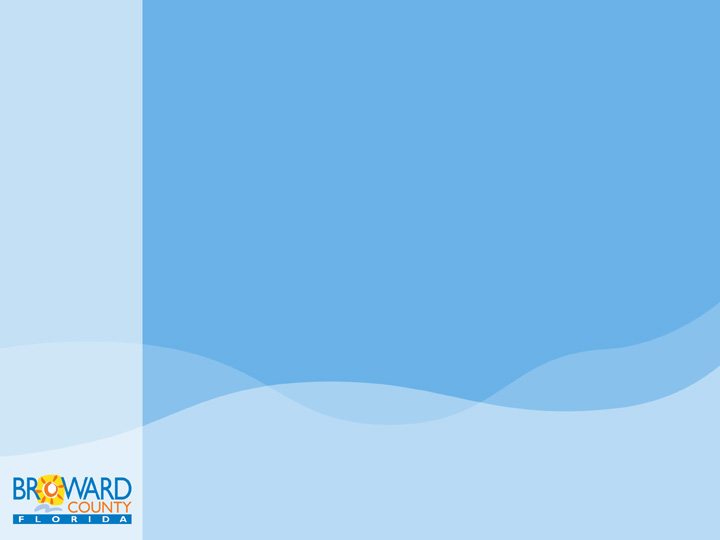 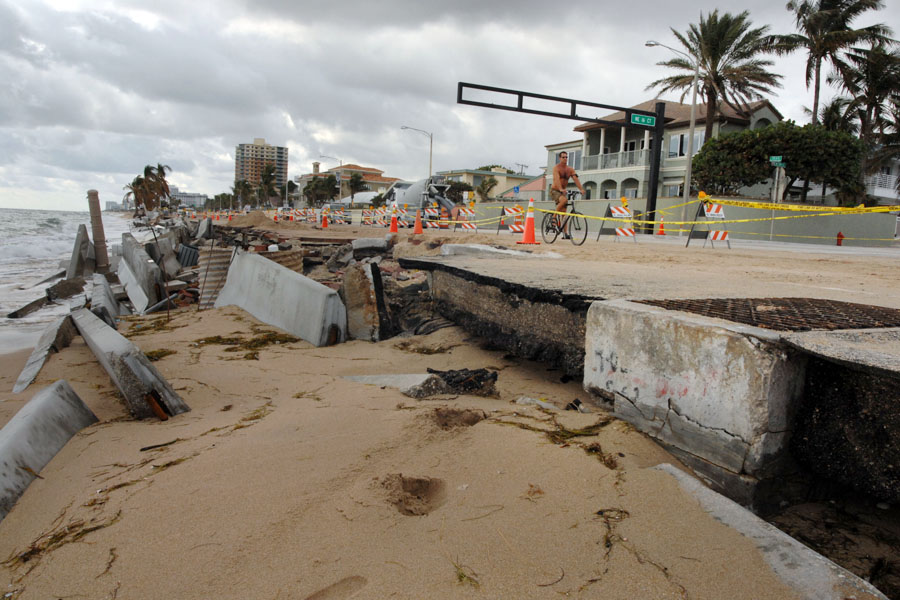 Damage to A1A Highway
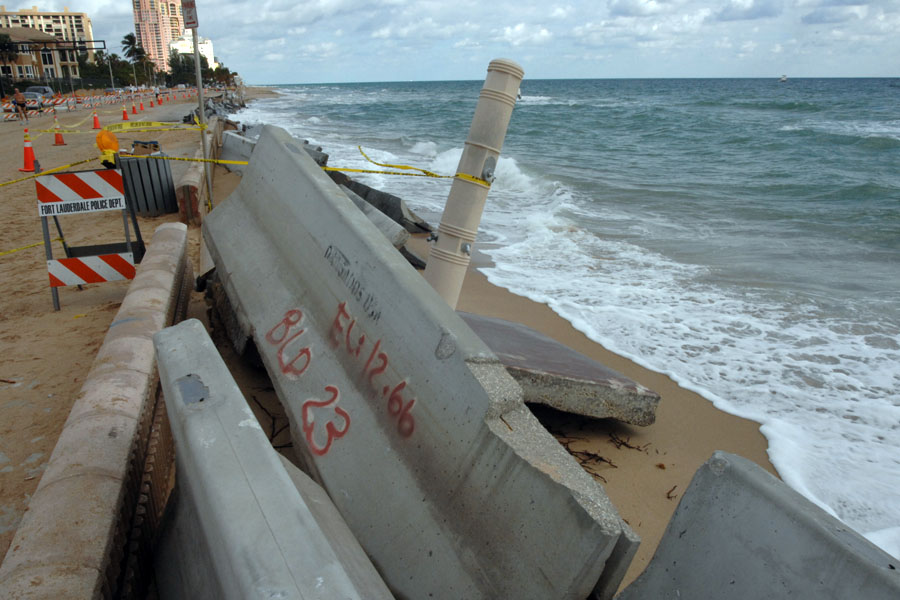 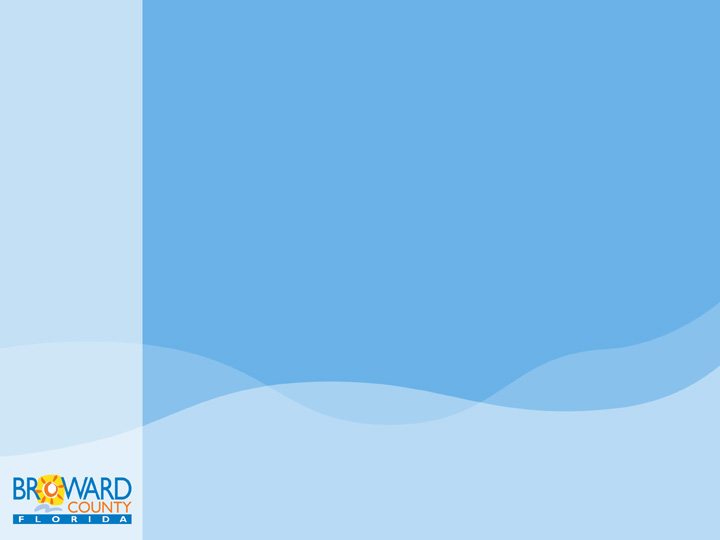 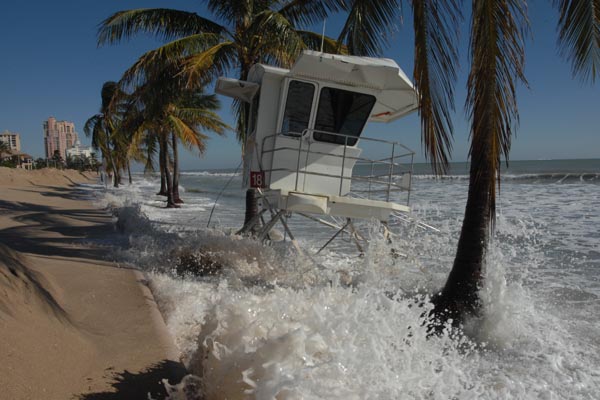 Severe Erosion
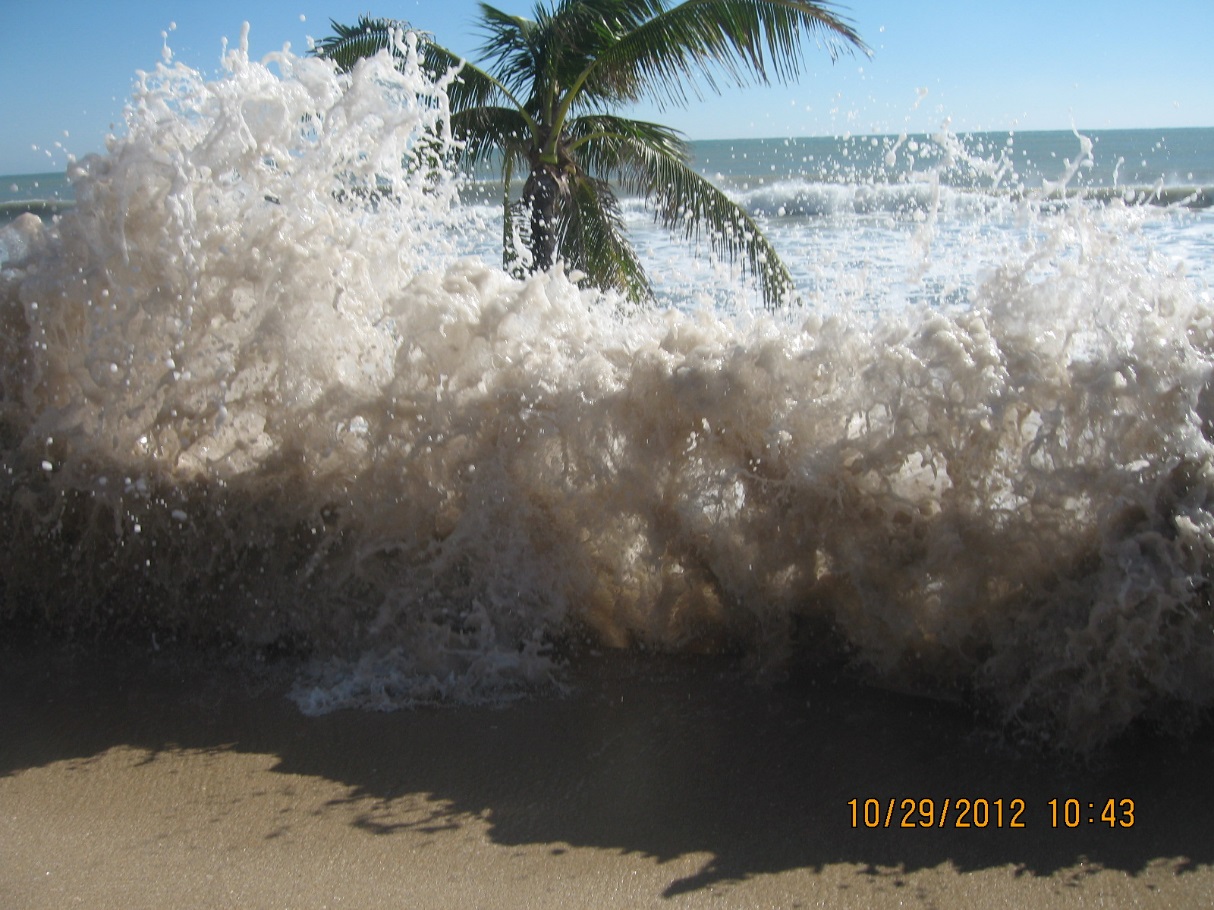 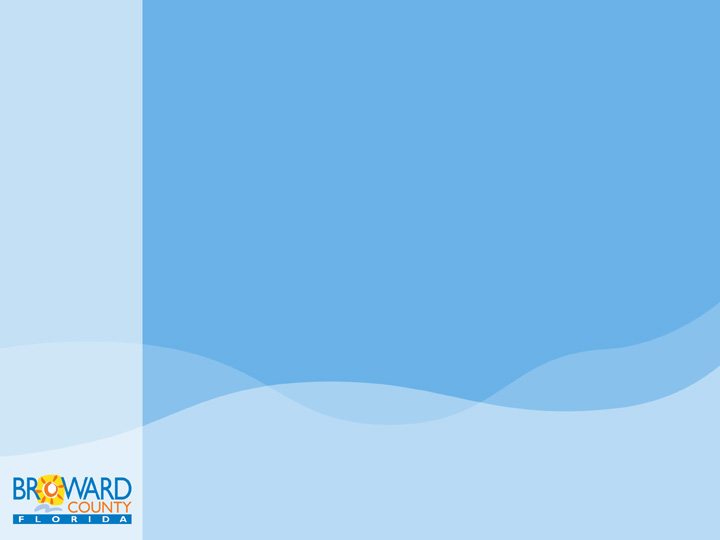 Inundation of A1A Highway
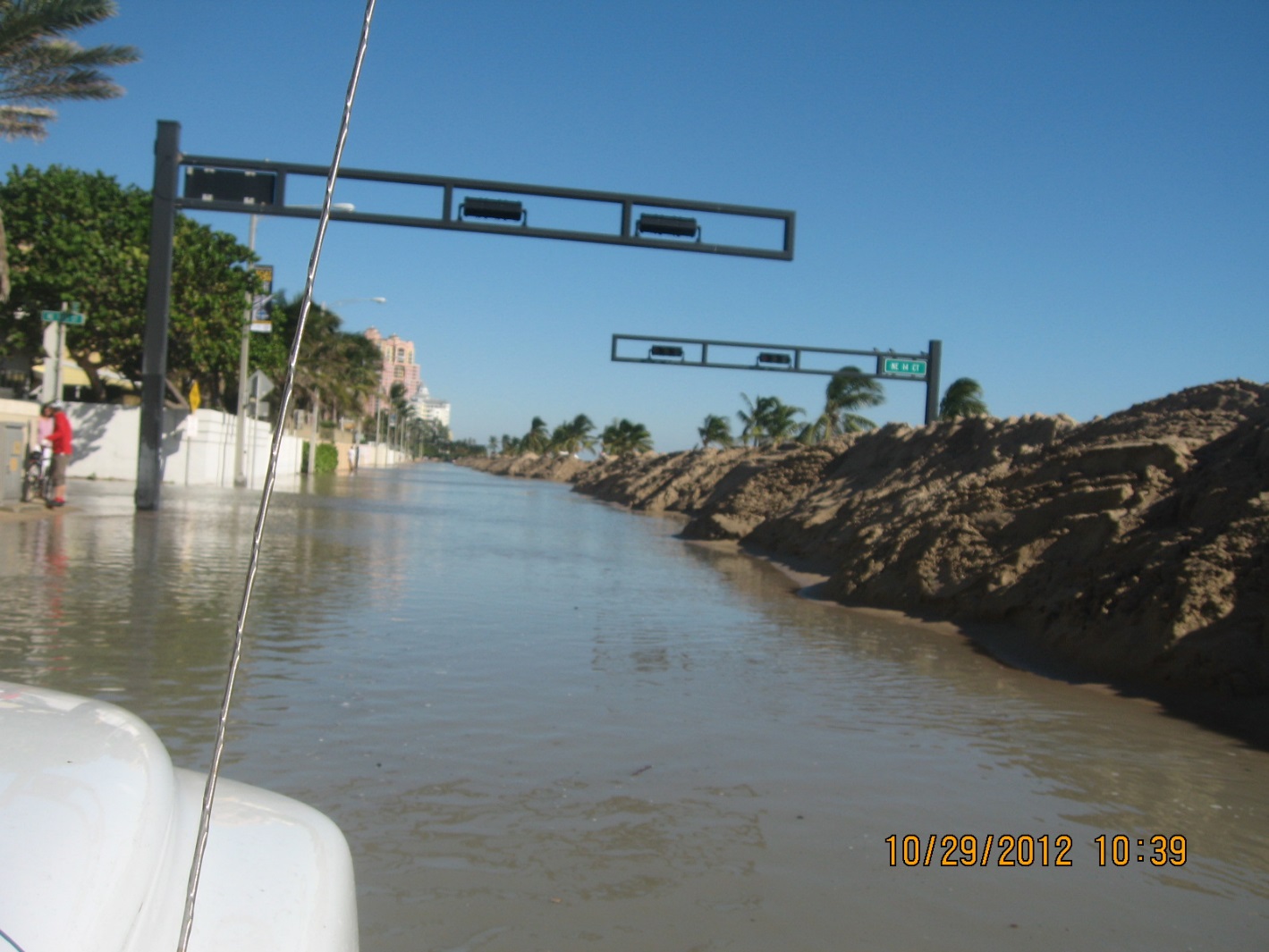 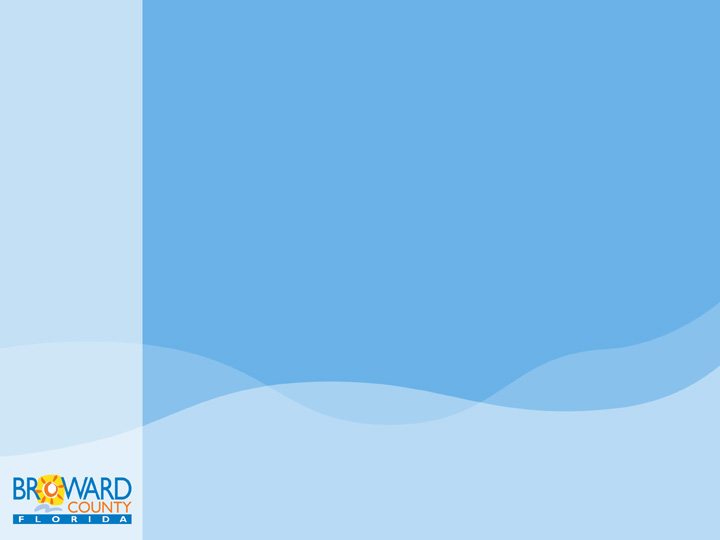 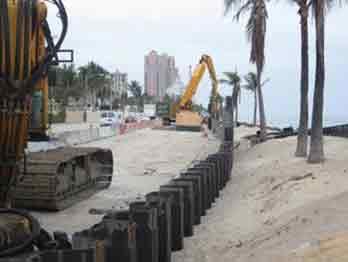 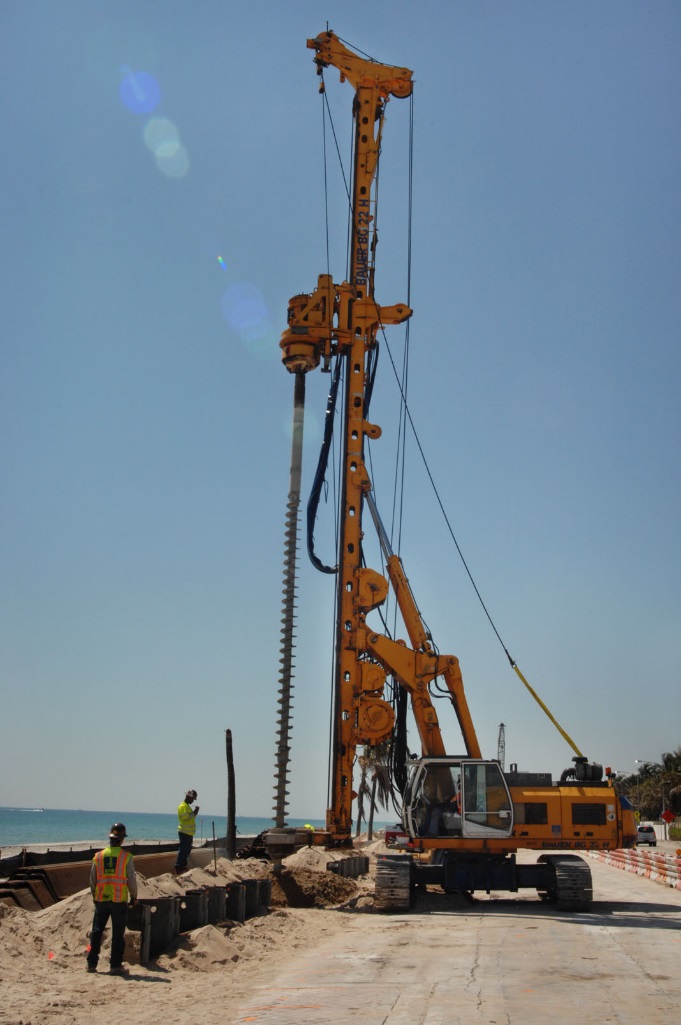 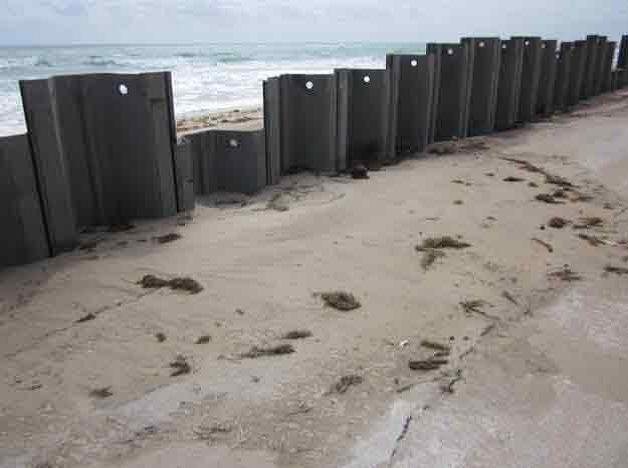 Reconstruction with Resilient Features
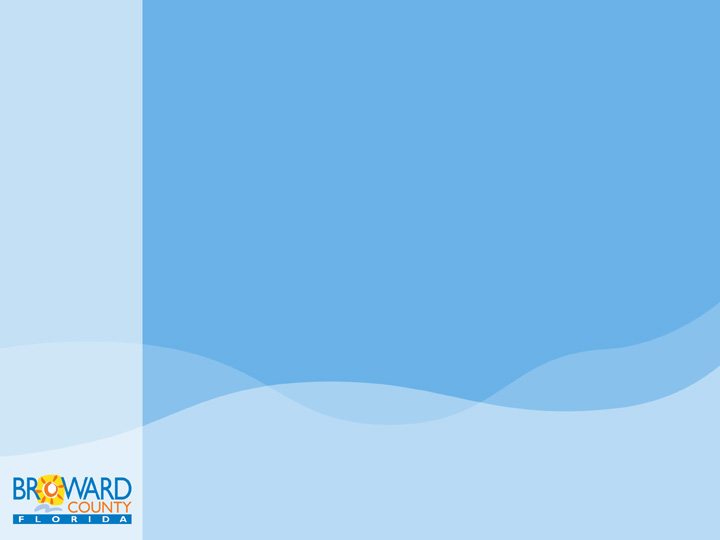 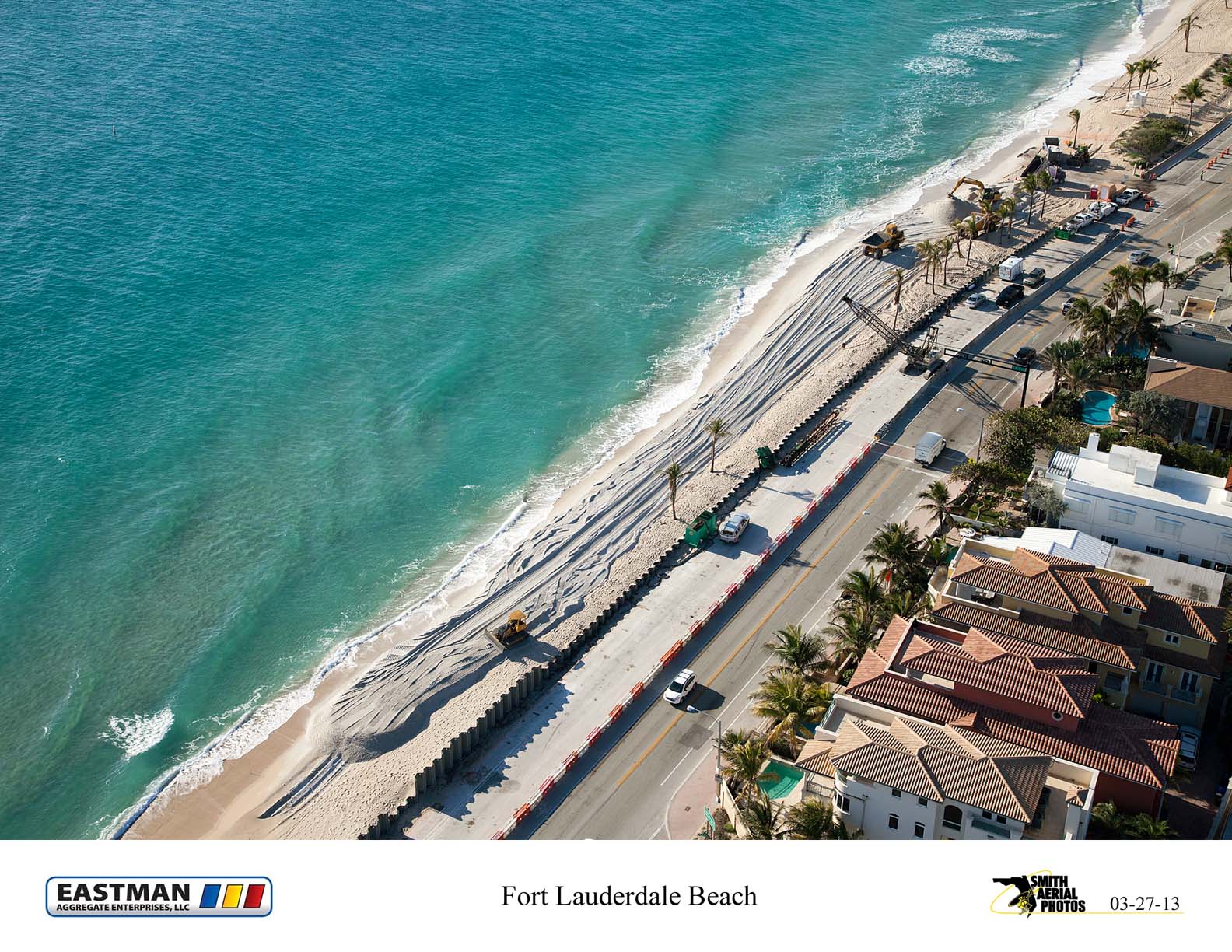 Emergency Beach Renourishment
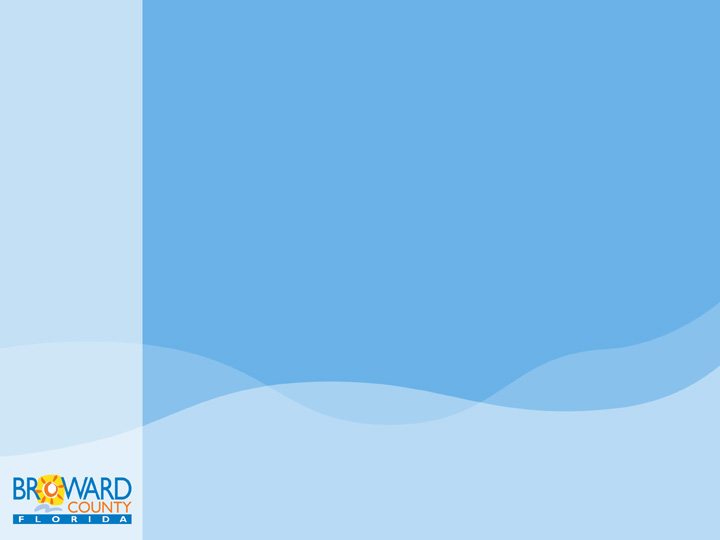 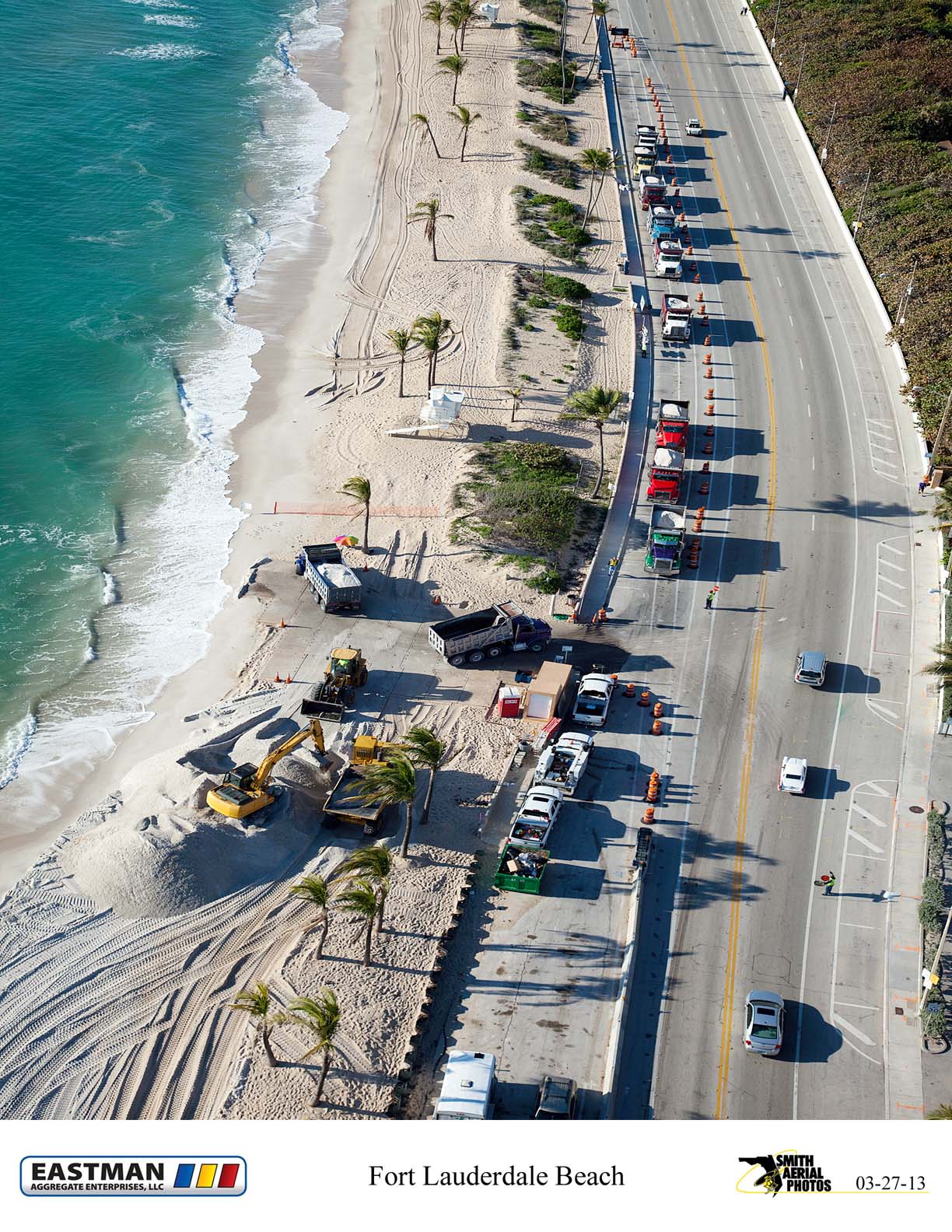 Restoration